Mount House School Baking BookletLent Term 1
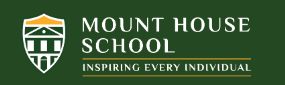 DATES
Week 1: Sausage Rolls (w/c 06.01.2025)
Week 2: Red Velvet Brownies (w/c 13.01.2025)
Week 3: Shortbread Biscuits (w/c 20.01.2025)
Week 4: Peach Melba Pop Pies (w/c 27.01.2025)
Week 5: Apple Puff Tart (w/c 03.02.2025)
Week 6: Raspberry lemonade scones recipe (w/c 10.02.2025)
Week 1 Sausage Rolls
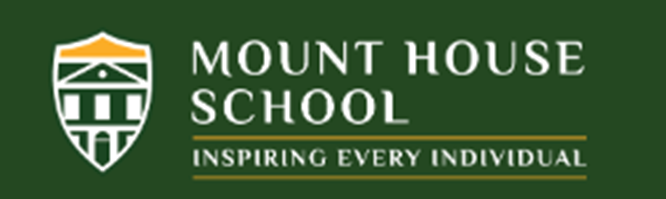 Ingredients

400g sausage meat
Chutney of choice (optional)
375g pack ready-rolled puff pastry
1 beaten egg

Vegetarian rolls can be made by replacing the sausage meat
with vegetarian style sausage meat
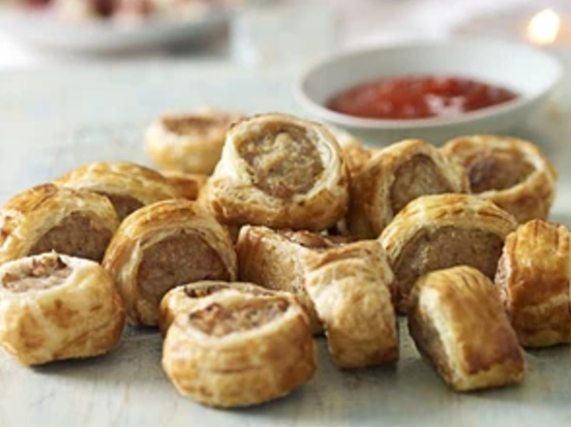 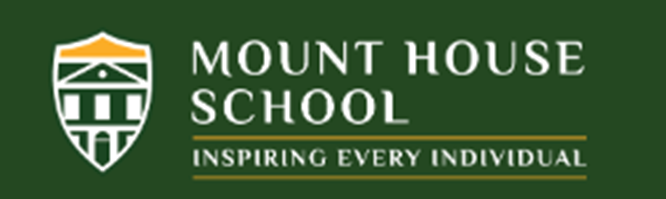 Instructions
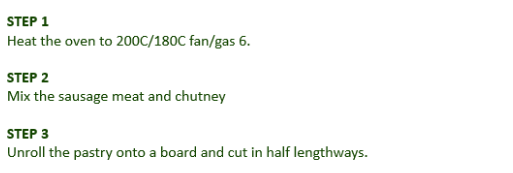 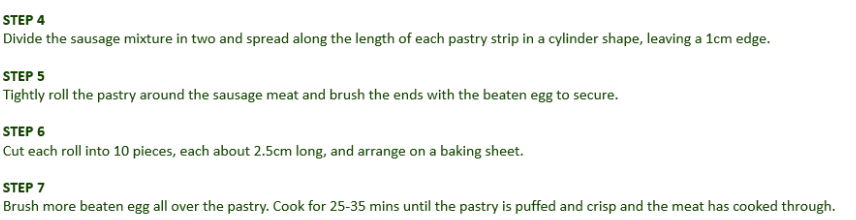 Week 2Red Velvet Brownies
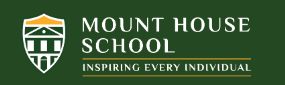 INGREDIENTS
170g salted butter, melted, plus extra for the tin
225g caster sugar
2 tsp vanilla extract (school to provide)
1 tsp red food colouring gel (school to provide)
3 eggs
40g cocoa powder
110g plain flour
1 tsp white wine vinegar (school to provide)
For the cheesecake swirl
250g soft cheese
1 egg yolk
3 tbsp caster sugar
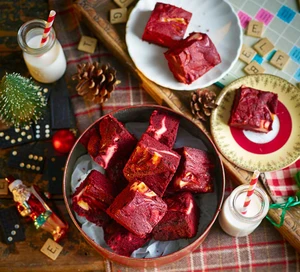 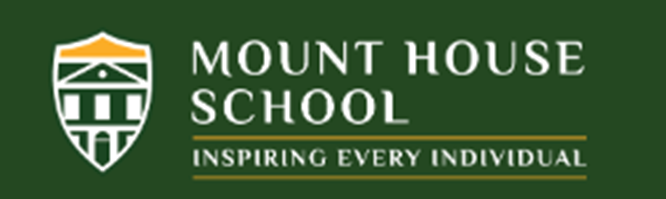 Method
STEP 1
Butter a 20cm square brownie tin and line with baking parchment. Heat the oven to 180C/160C fan/gas 4. 

STEP 2
Whisk the melted butter and sugar with the vanilla extract in a bowl. Once combined, whisk in the food colouring and eggs until the mixture is a vibrant red.

STEP 3
Sift in the cocoa powder and flour and add the vinegar. Fold together using a spatula. 
For the cheesecake swirl, mix the soft cheese, egg yolk and sugar together and set aside.

STEP 4
Pour most of the brownie batter into the tin and dollop in the cheesecake mixture. 
Pour the rest of the brownie batter on top and use a fork to lightly swirl the two together. 
Bake for 30 mins until shiny on top. 
Remove from the oven and cool in the tin.
Week 3Shortbread Biscuits
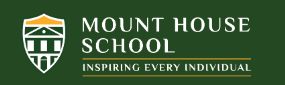 INGREDIENTS

250g unsalted butter, softened, plus extra for the tin
350g plain flour
50g rice flour
100g caster sugar, plus 1 tbsp
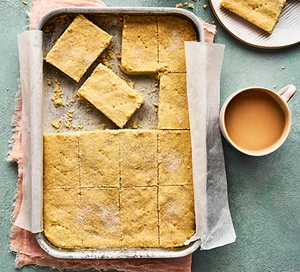 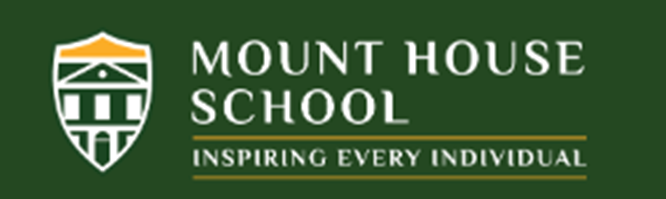 Method

STEP 1
Heat the oven to 180C/160C fan/gas 4. Butter and line a 28 x 18cm tin. 
Mix together the butter, both flours, ½ tsp salt and the 100g of sugar until the mixture resembles fine breadcrumbs. 
Continue to mix until it comes together into a rough ball.
Press the dough down into the tin and using a knife mark the dough into 16 bars.

STEP 2
Sprinkle over the remaining sugar and bake for 25-30 mins until golden and set. 
Remove from the oven and allow to cool.
Week 4Peach Melba Pop Pies
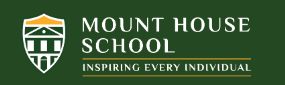 INGREDIENTS

200g raspberries
410g can peach slices in fruit juice, drained and chopped
1 tbsp cornflour (school to provide)
1 tbsp honey (school to provide)
2 x 320g shortcrust pastry sheet
1 egg, beaten
150g icing sugar
freeze-dried raspberries or sprinkles (optional)
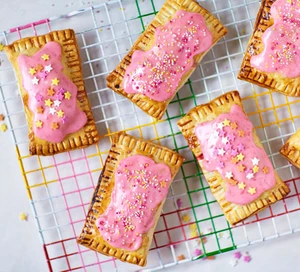 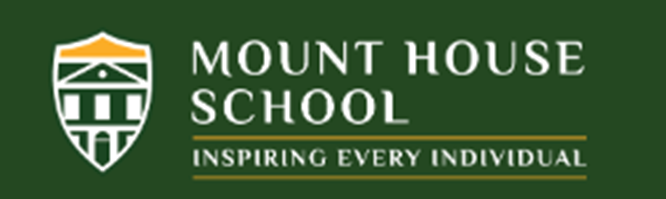 Method
STEP 1
Heat oven to 200C/180C fan/gas 6.
Set 6 plump raspberries aside and tip the rest into a bowl. Add the peaches and toss together. In a small bowl mix the cornflour and honey to make a paste, pour over the fruit and combine.

STEP 2
Unroll the pastry sheets and cut out 6 rectangles from each one. Turn a piece of pastry so the long side is nearest to you, and fold it in half like a book, to create a fold down the middle. 
Open the pastry out and spoon the fruit filling onto one side, leaving a border of about 1cm around the edge. Brush the beaten egg around the edges and fold the pastry again to encase the filling. Use a fork to seal the edges all the way around, then brush all over with more egg. 
Poke a few air holes in the top with the fork. Repeat with the remaining pastry and filling. 

STEP 3
Bake the pop pies for 20 mins, or until the pastry is golden and the filling is bubbling through the holes. Remove from the oven and allow to cool.
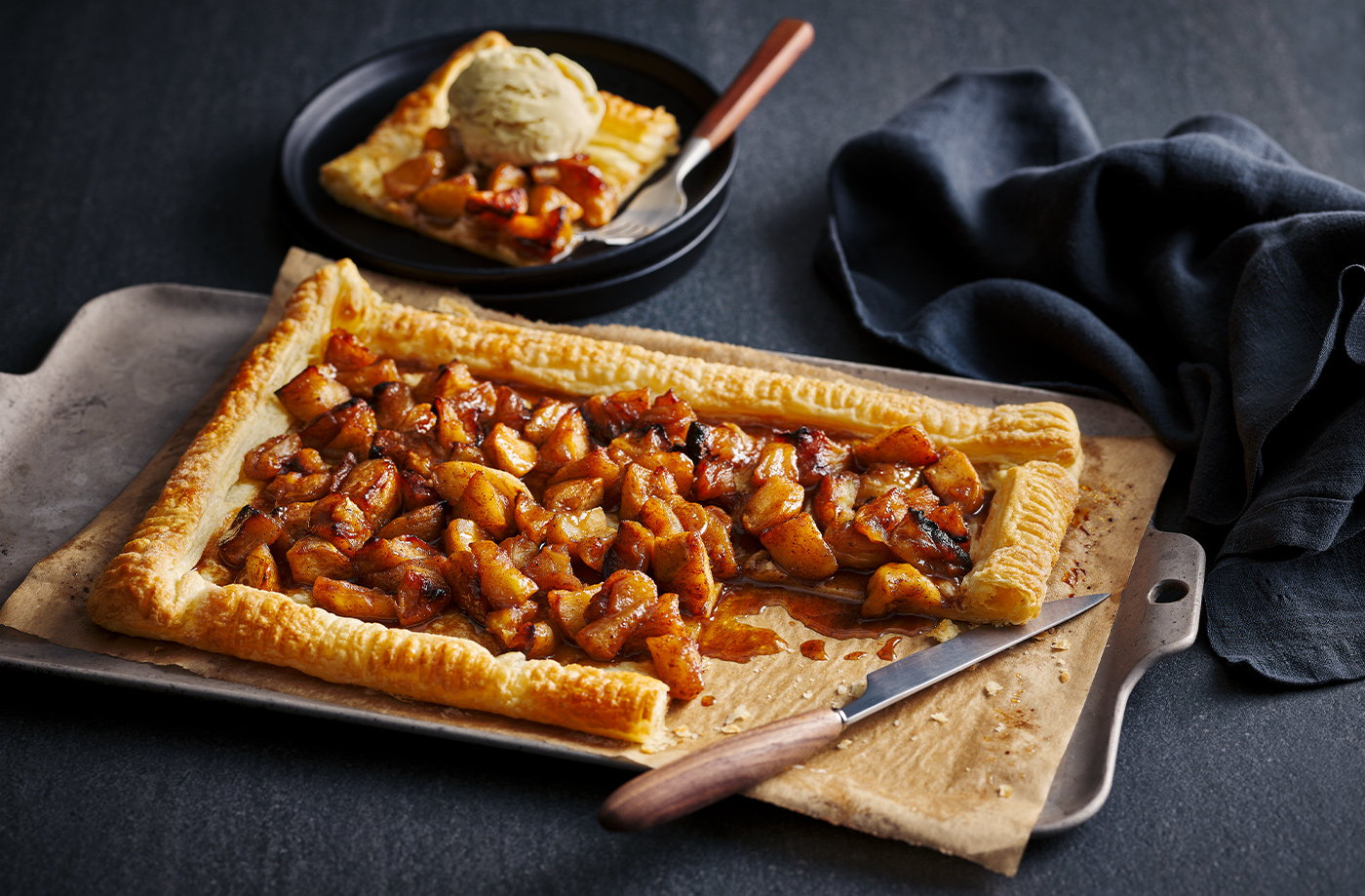 Week 5Apple Puff Tart
INGREDIENTS

6 apples
½ lemon
2½ tbsp light brown sugar
1 tsp ground cinnamon (school to provide)
½ tsp ground nutmeg (school to provide)
1½ tbsp butter
½ tsp salt (school to provide)
375g pack ready-rolled puff pastry
2 tsp caster sugar
11
Instructions/Method
​STEP 1
Preheat the oven to gas 7, 220°C, fan 200°C. Line a roasting tin with baking paper.

STEP2
Peel the apples and place in a bowl of water with the lemon squeezed into it, to stop the apples from browning. Core and chop the apples into chunks and return to the lemon water.

STEP 3
Drain the apples and return to the bowl with the brown sugar and spices; toss together well.

STEP 4
Heat 1 tbsp of the butter in a frying pan and sprinkle in the salt.

STEP 5
Pour in the apples and cook over a gentle heat for 6-8 mins, stirring occasionally.

STEP 6
Roll out the pastry and fold all the edges in, roughly 2cm. Using a fork, press all around the edges to make a nice pattern. Spread with the remaining butter and sprinkle with the caster sugar. Place the pastry in the prepared tin.

STEP 7
Spoon the apples over the centre of the pastry, leaving the folded edges clear. Reserve the liquid in the frying pan.

STEP 8
Bake the tart for 22-25 minutes until the edges are risen and golden. Remove the cooked tart from the oven and leave to cool for 5 mins before drizzling with the leftover juices in the pan.
12
Week 6
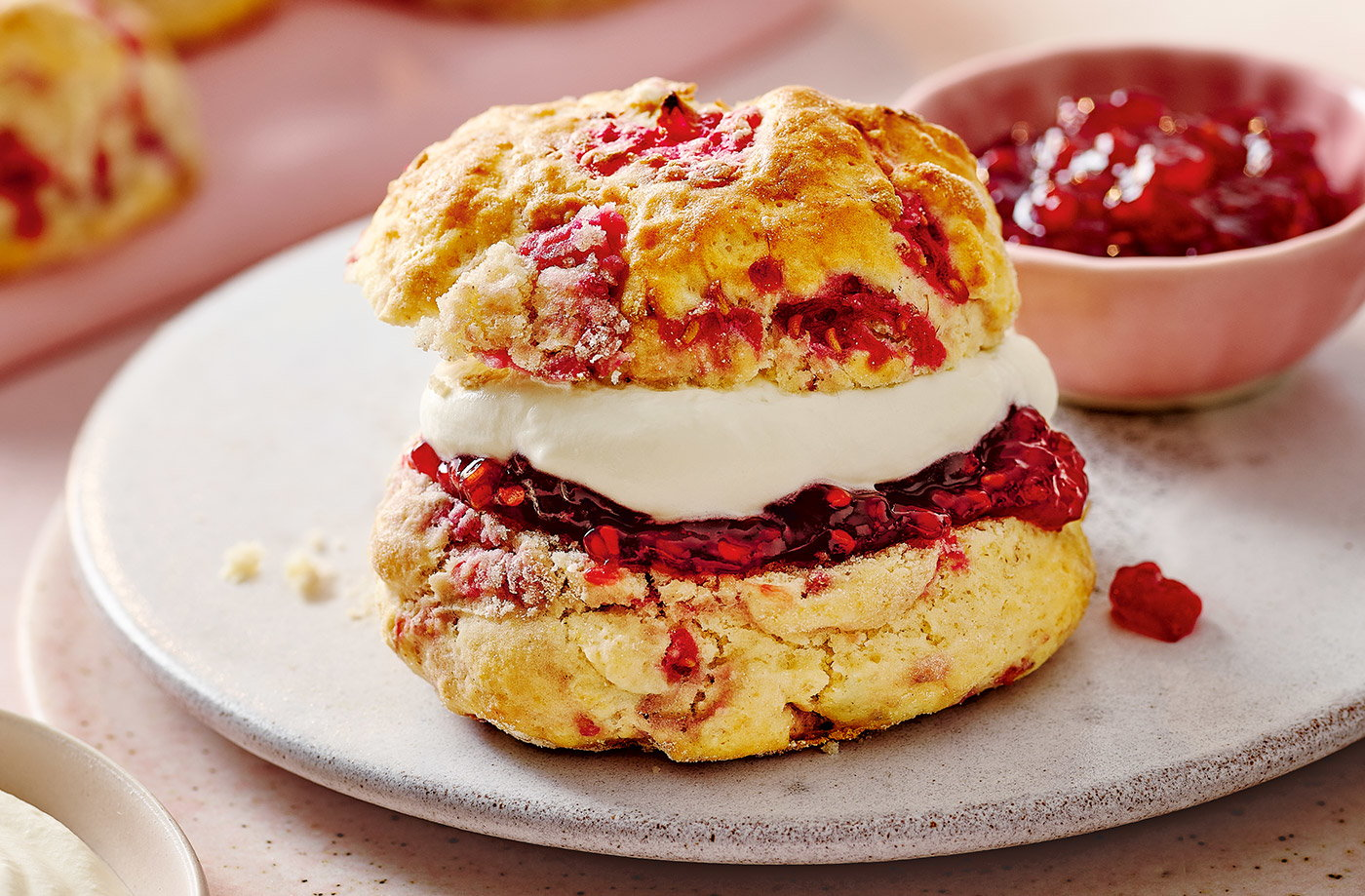 Raspberry lemonade scones recipe
INGREDIENTS
300g self-raising flour, plus extra for dusting
50g caster sugar
125ml pink lemonade, plus 2 tsp
150ml whipping cream, plus extra to serve (optional)
100g frozen raspberries
raspberry jam, to serve (optional)
13
Instructions/Method


STEP 1
Put the flour, sugar and ¼ tsp salt in a large mixing bowl. Mix the lemonade with 125ml cream in a jug, then pour over the dry ingredients and use a cutlery knife to mix to a soft, crumbly dough. Preheat the oven to gas 7, 220°C, fan 200°C and lightly dust a baking sheet with flour.

STEP 2
Tip the dough onto a lightly floured surface, scatter over the frozen raspberries and knead lightly until combined and the raspberries are evenly rippled through.

STEP 3
Use your hands or a rolling pin to pat or roll the dough to a thickness of 3cm, then use a 5cm round cutter, dipped in flour, to cut out scones. Reroll the trimmings to make 8 scones. Mix 1 tbsp cream with 2 tsp lemonade to loosen, then use to brush the tops of the scones. Bake for 12-14 mins until risen and lightly browned.

STEP 4
To serve, split the warm scones and top with whipped cream and raspberry jam, if you like.
14